Přdnáška č. 3
Determinanty zdraví
Rovnost v přístupu ke zdravotní péči
Determinanty zdraví
Co ovlivňuje zdraví populace?
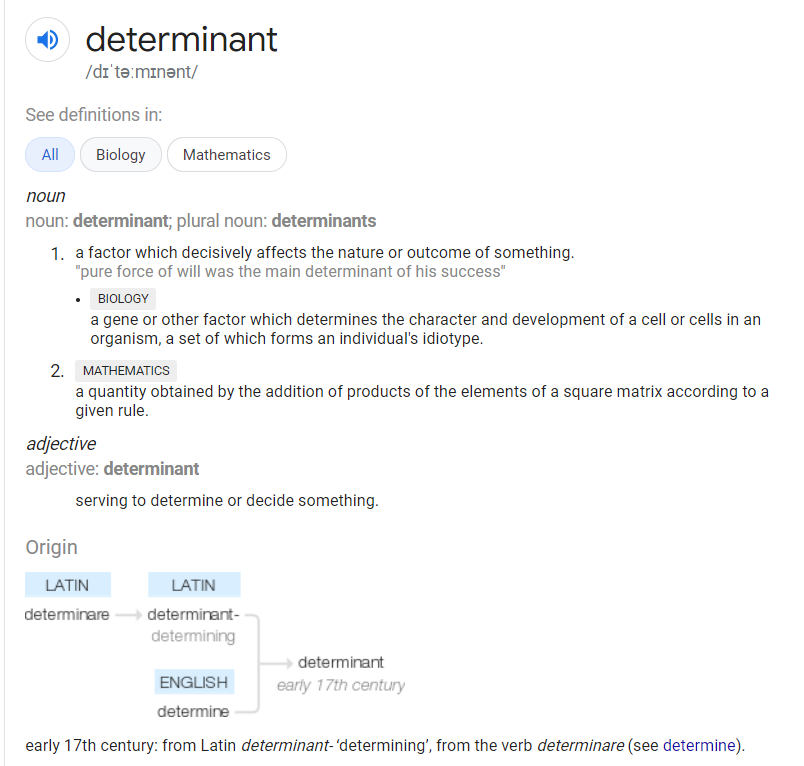 Zdraví - základní aspekty zdraví
Duševní zdraví – intelektuální schopnosti a hodnocení vlastního stavu
Tělesné zdraví – nepřítomnost nemoci nebo vady
Sociální zdraví – schopnost navazovat kontakty a zvládat svou sociální roli
Čeledová, L., & Holčík, J. (2017). Nové kapitoly ze sociálního lékařství a veřejného zdravotnictví: Vol. 1. vydání. Charles University in Prague, Karolinum Press.
4
Modely zdraví
5
Define footer – presentation title / department
Determinant zdraví
Vše co má vliv na lidské zdraví a nemoc - „rizikový faktor“
6
Define footer – presentation title / department
Hlavní determinanty zdraví
Biologie, Genetika
Životní prostředí
Sociální determinanty zdraví
Dostupnost zdravotní péče
Právní regulace a kvalita veřejné správy
Chování jednotlivce
Taxonomie determinantů
Několik příkladů
9
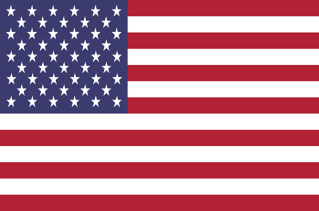 USA (healthypeople.gov)
CANADA (canada.ca/en/public-health)
WHO
Státní zdravotní ústav (ČR)
13
Jsou si determinanty rovny?
Ne – mají různou váhu
Statistický význam determinantů (MZČR, 2016)
faktory životního prostředí ovlivňují zdraví z cca 15-20 %

genetické faktory z cca 10-15%

skupina faktorů životního stylu celými 50%

efektivita, kvalita a dostupnost zdravotní péče ovlivňuje zdraví cca z 10-15%

http://www.khshk.cz/e-learning/kurs6/kapitola_12__hlavn_skupiny_determinant_zdrav.html
Statistický význam determinantů (USA)
Chování jednotlivce 		38%
Sociální determinanty 	23%
Genetika a biologie jedince	21%
Kvalita zdravotní péče	11%
Vlivy vnějšíjho prostředí 	7%

Velký pozor na tuto formu zobecnění !
Vychází z velkých datových sad (Amerika)
Vypovídá to málo o jednotlivci
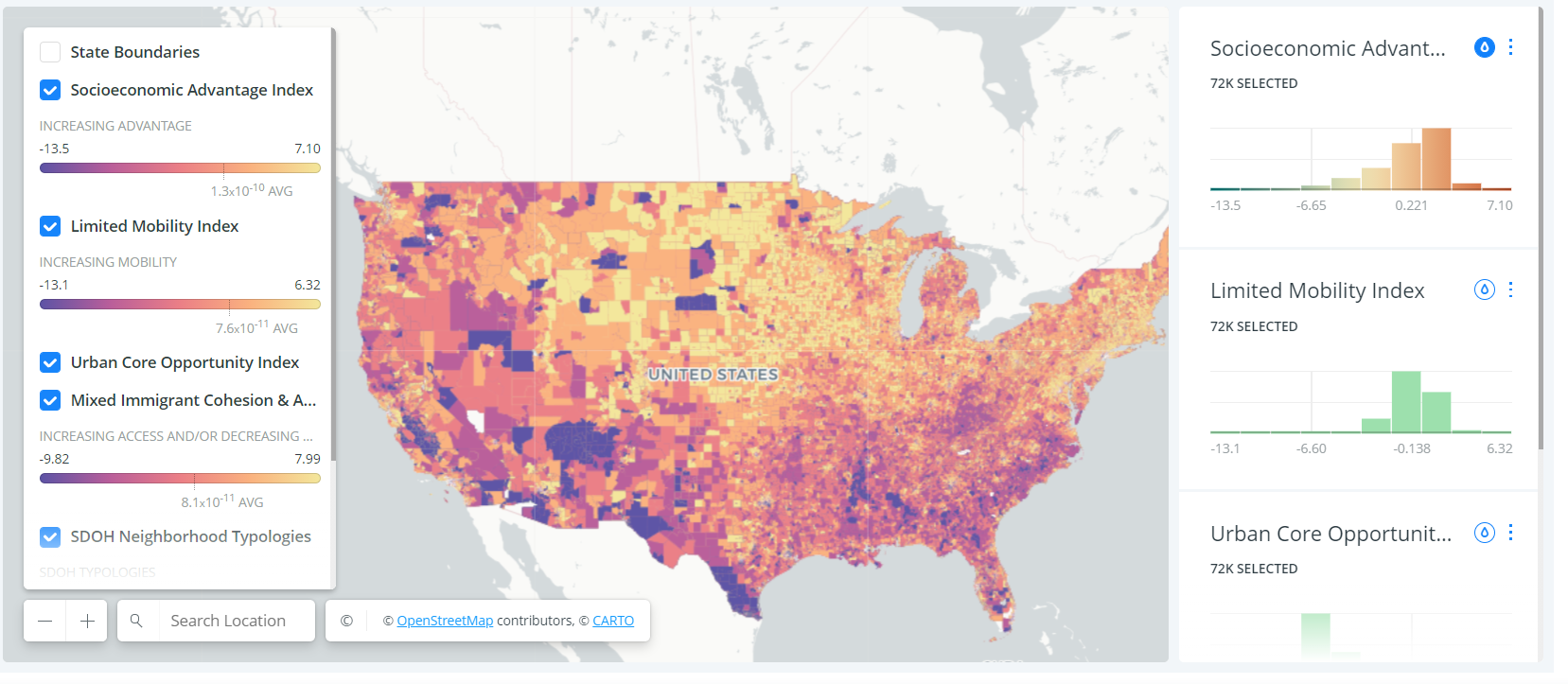 Geographical variabilityQuantification of Neighborhood-Level Social Determinants of Health in the Continental United StatesKolak M, Bhatt J, Park YH, Padrón NA, Molefe A. Quantification of Neighborhood-Level Social Determinants of Health in the Continental United States. JAMA Netw Open. 2020;3(1):e1919928. doi:10.1001/jamanetworkopen.2019.19928
Závěry
Sociální determinanty zdraví
19
Define footer – presentation title / department
OECD Vliv HDP na délku života
Sociální determinanty zdraví dle to WHO
Sociální determinanty zdraví (Acheson, Holčík)
22
Sociální gradient
23
Práce (příklad)
24
Evropa – Naděje dožití vs Příjem
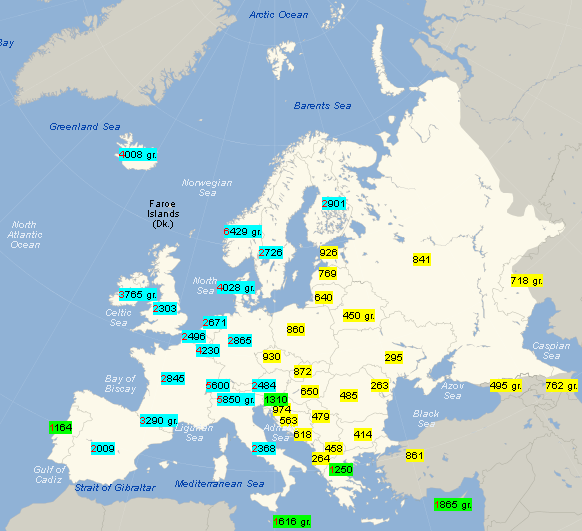 Další rozdíly
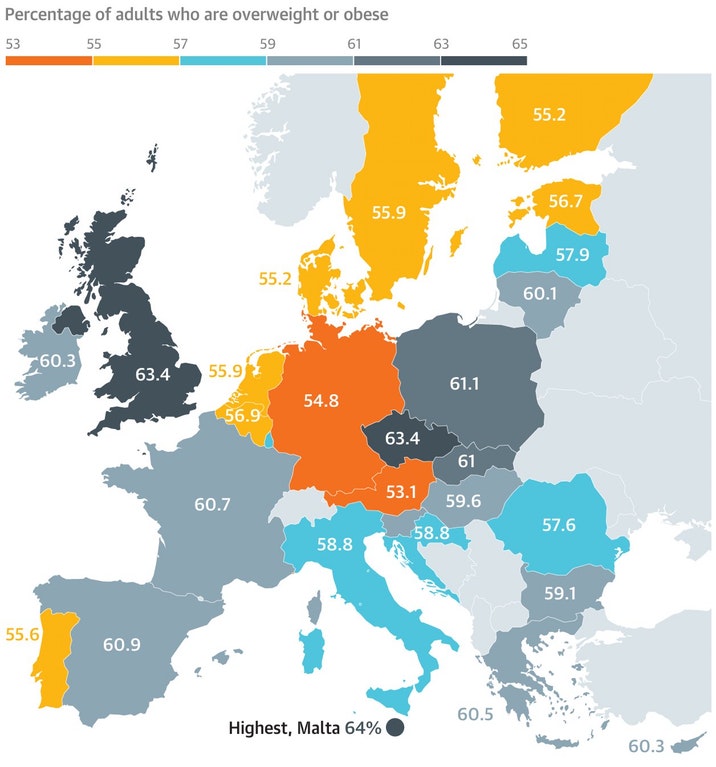 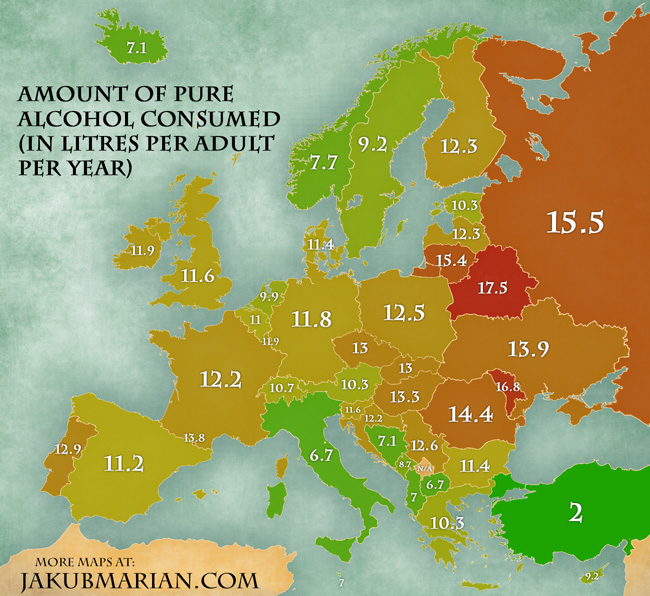 Regionální rozdíly
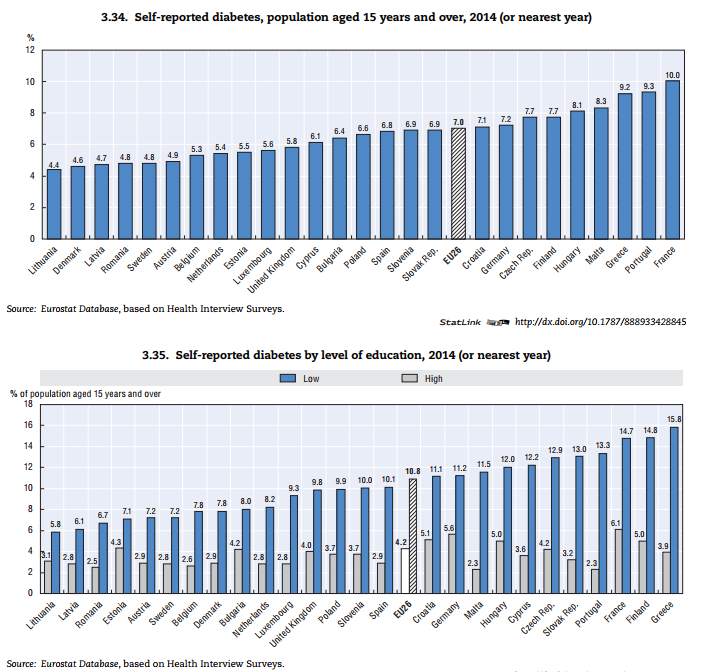 Zdravotní nerovnost
Sociální a ekonomické determinanty zdraví
28
29
Zdroj ČSÚ - https://www.czso.cz/csu/xb/jakeho-veku-se-pravdepodobne-dozijeme-2020
30
K rychlému přečtení (ne memorování)
31
https://health-insights.eu/
K rychlému přečtení (ne memorování)
32
https://health-insights.eu/wp-content/uploads/2022/01/Nerovnosti-Zdravi_Health-Inequalities.pdf
K důkladnějšímu přečtení !!!
Pomocí statistických metod jsme zkoumali vliv oblastí 1 až 7, v nichž jsou obsaženy ukazatele, které považujeme za determinanty zdraví, na oblast 8, ve které jsou zahrnuty ukazatele zdraví. 

Z výsledků vyplývá, že na oblast 8 (zdravotní stav) mají největší vliv výsledky oblasti 1 (ekonomické podmínky a sociální ochrana) a oblasti 2 (vzdělání). 

Ostatní oblasti (oblast 3 demografické ukazatele, oblast 4 environmentální podmínky, oblast 5 individuální životní podmínky, oblast 6 bezpečnost v silniční dopravě a kriminalita a oblast 7 zdroje zdravotní a sociální péče) mají na zdravotní stav obyvatelstva vliv relativně malý.
33
Příčiny zdravotních nerovností ve světě
34
Define footer – presentation title / department
Demokratická společnost jako determinant?
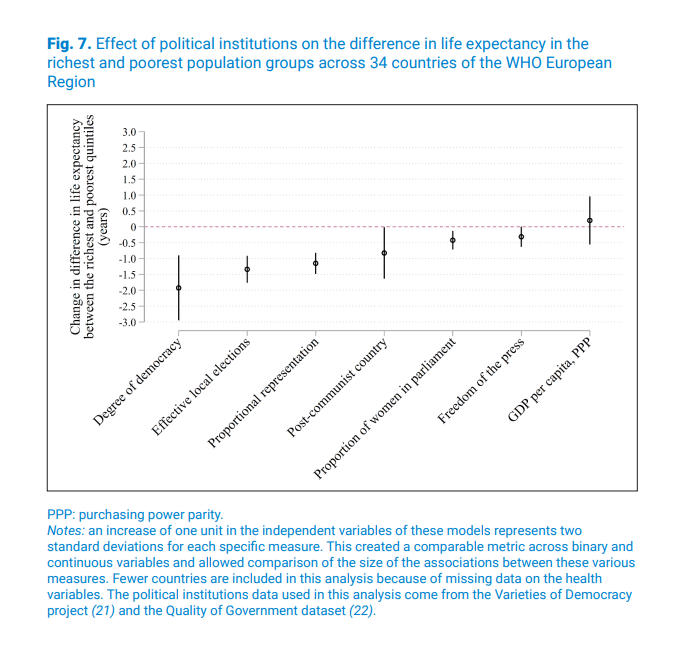 Demokracie snižuje nerovnosti ve zdraví mezi bohatými a chudými
35
WHO-EURO-2020-1697-41448-56504
Co když chceme změnit determinanty?
… musíme změnit společnost…..
Systém ochrany zdraví vs. Systém zdravotní péče
„Health in all policies“ „Zdraví ve všech Politikách“
Rozvinuté země se dívají za fyzickou infrastrukturu
39
Veřejné zdraví VS. Hodnoty společnosti
40
Define footer – presentation title / department
Veřejné zdraví a náboženské vyznání?
41
Define footer – presentation title / department
Pozor na 
„nezávislost“ 
spozorů
44
Metody měření dopadů případné intervence
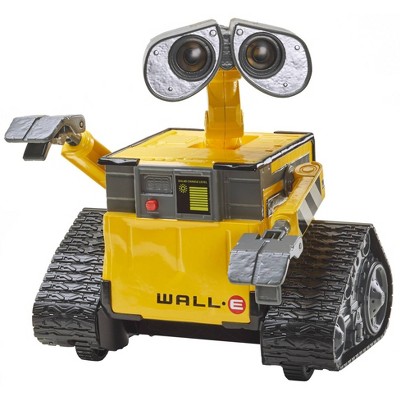 Zjevně nesprávná odpověď v testu
45
Děkuji za pozornost
46